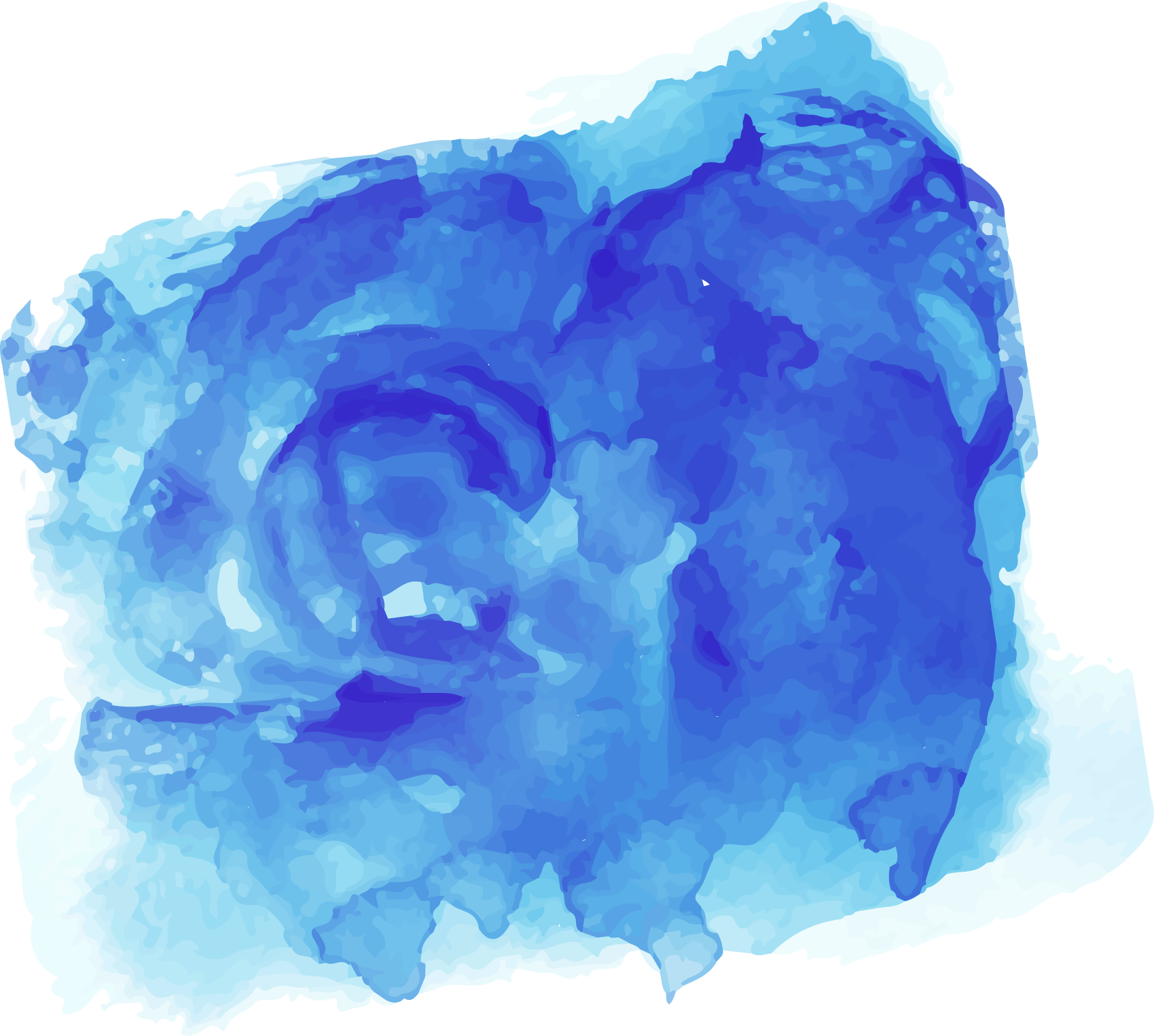 知识点与能力获取
无碳小车一组：罗皓麒
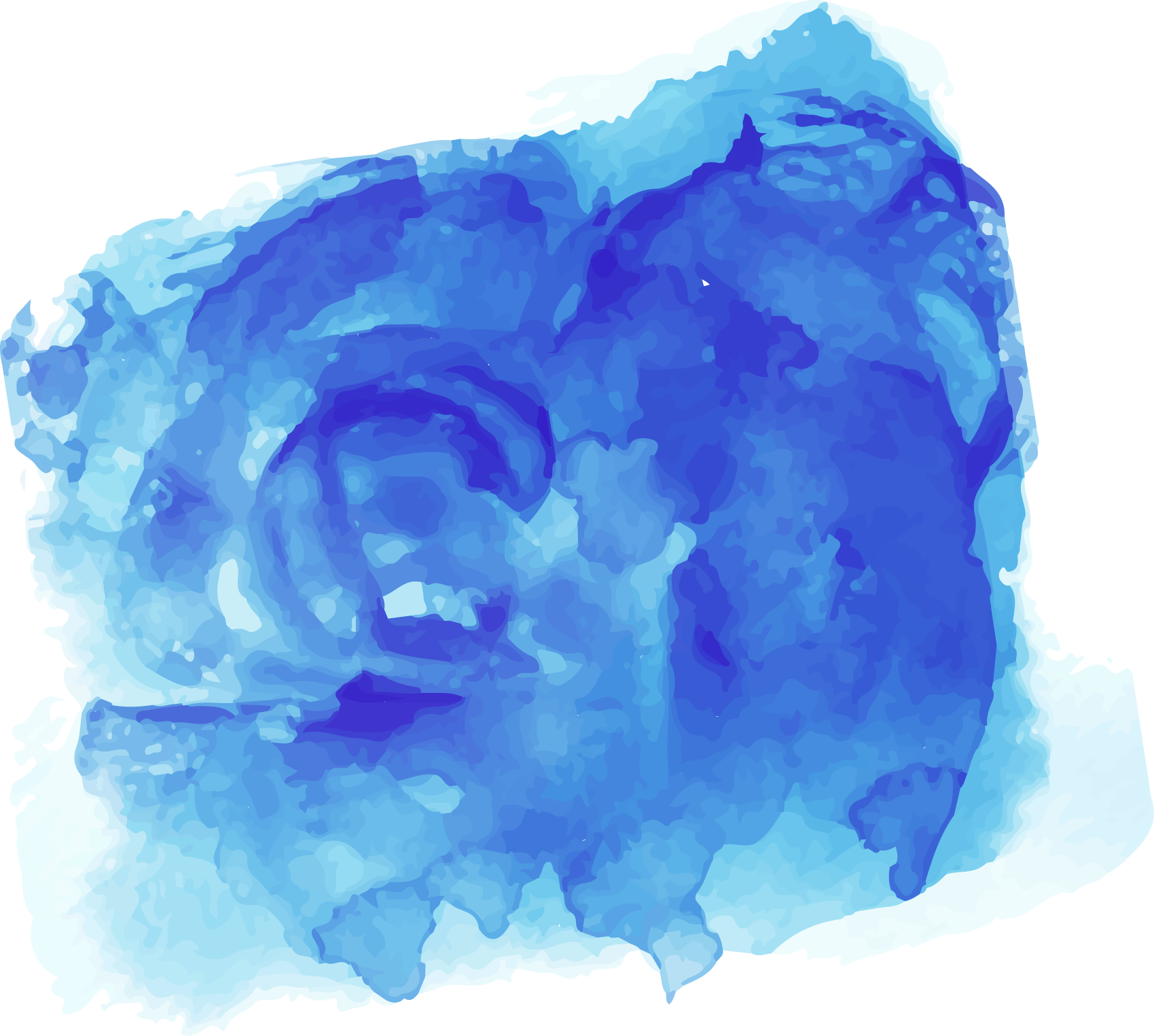 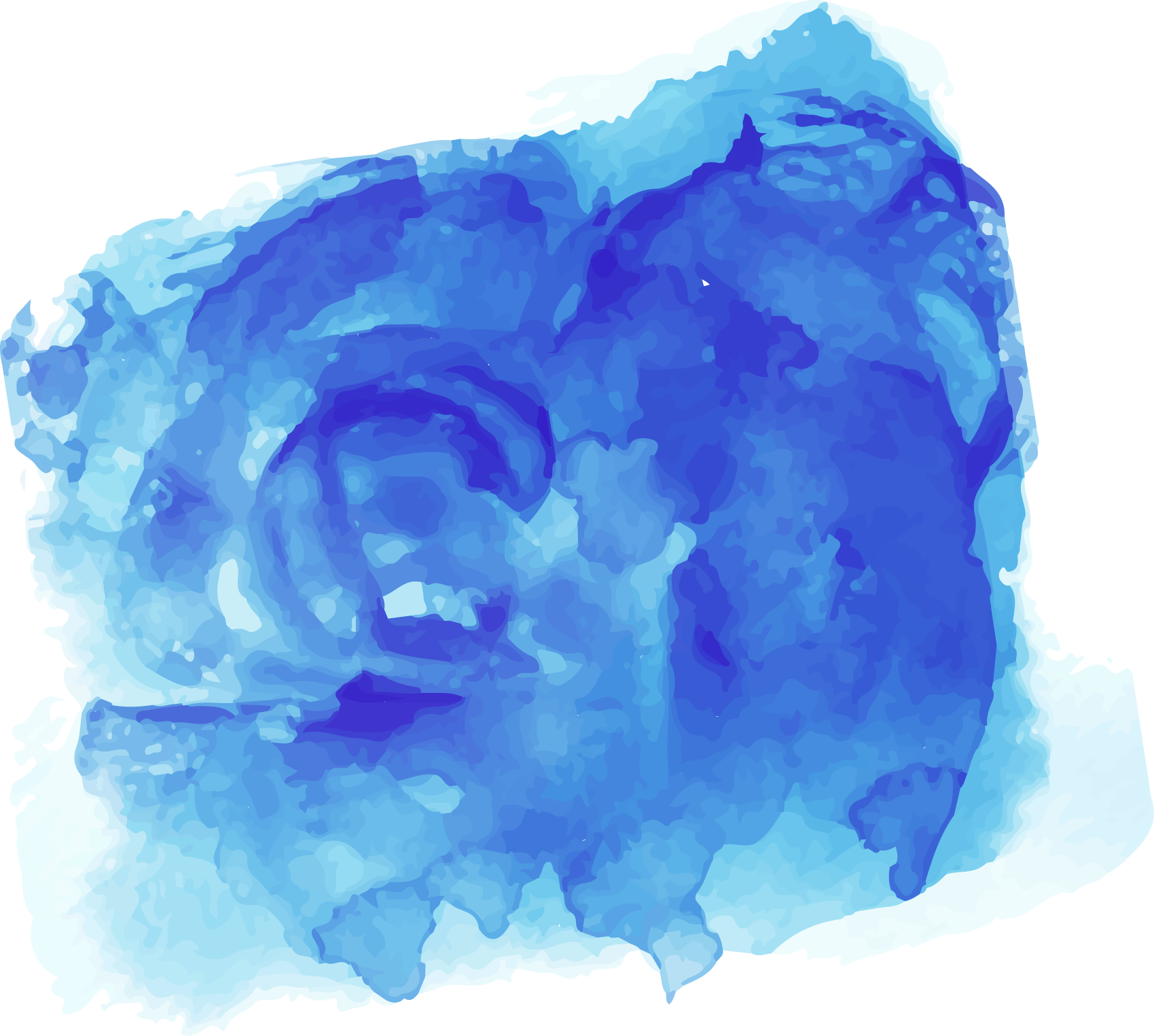 1/制造技术
2/设计方面
目录
3/工训方面
4/其他方面
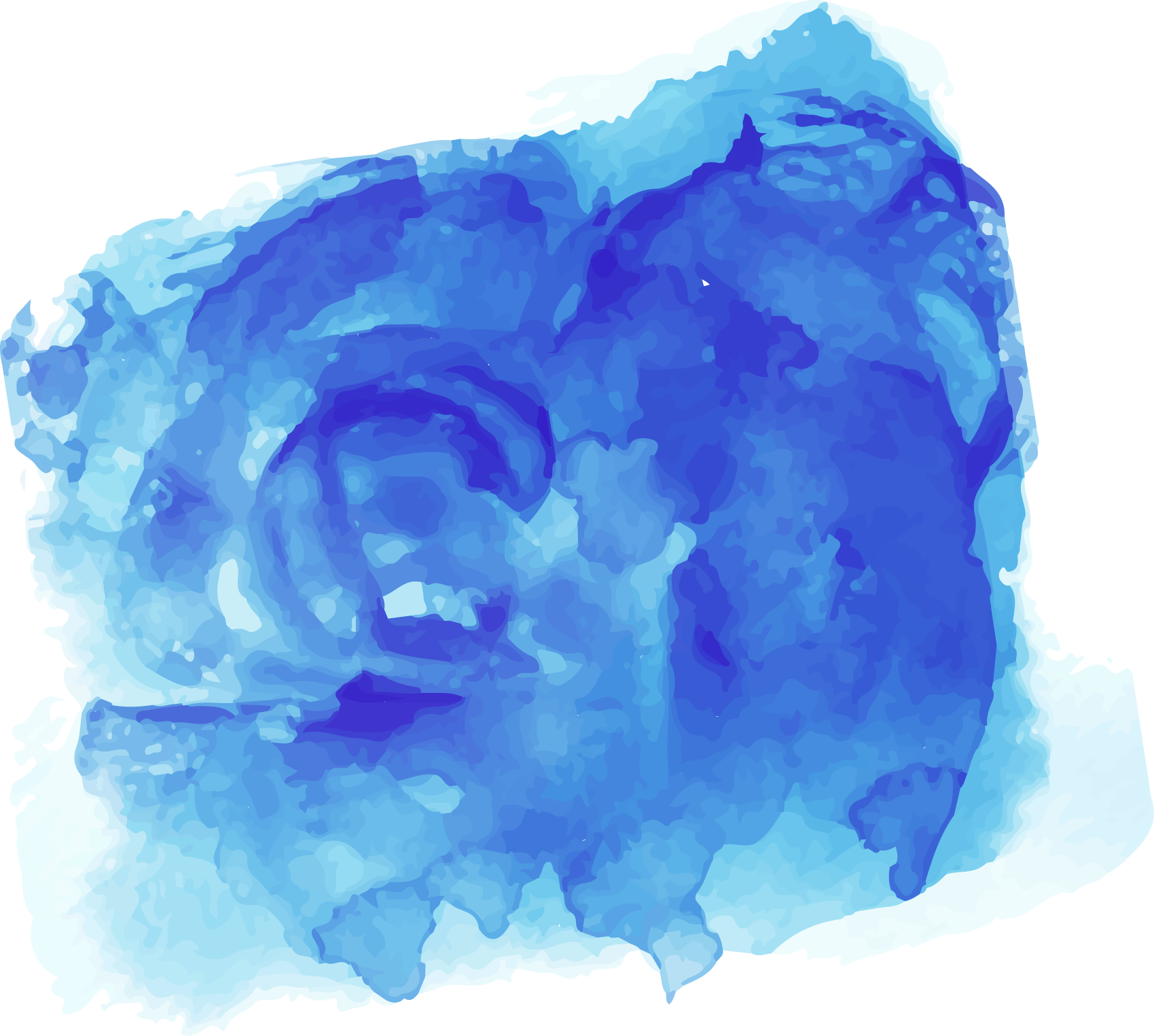 1.材料热处理
2.材料表面工程技术
1.切削加工工艺
2.特种加工工艺
3.常见表面加工方案的选择
4.数控加工技术
5.零件的结构工艺性
6.零件制造工艺过程
7.先进制造技术
8.机械制造经济性与管理
9.机械制造业的环境保护
1.材料液态成形
2.材料塑性成形
3.材料连接成形
4.粉体材料成形
5.高分子材料成形
6.复合材料成形
7.增材制造技术
材料的改性
机械制
造工艺
材料成形
制造
技术
1.工程材料的性能
2.金属材料学基础
3.非金属材料学基础
4.材料选择
材料与
制造技术
简论
工程材料
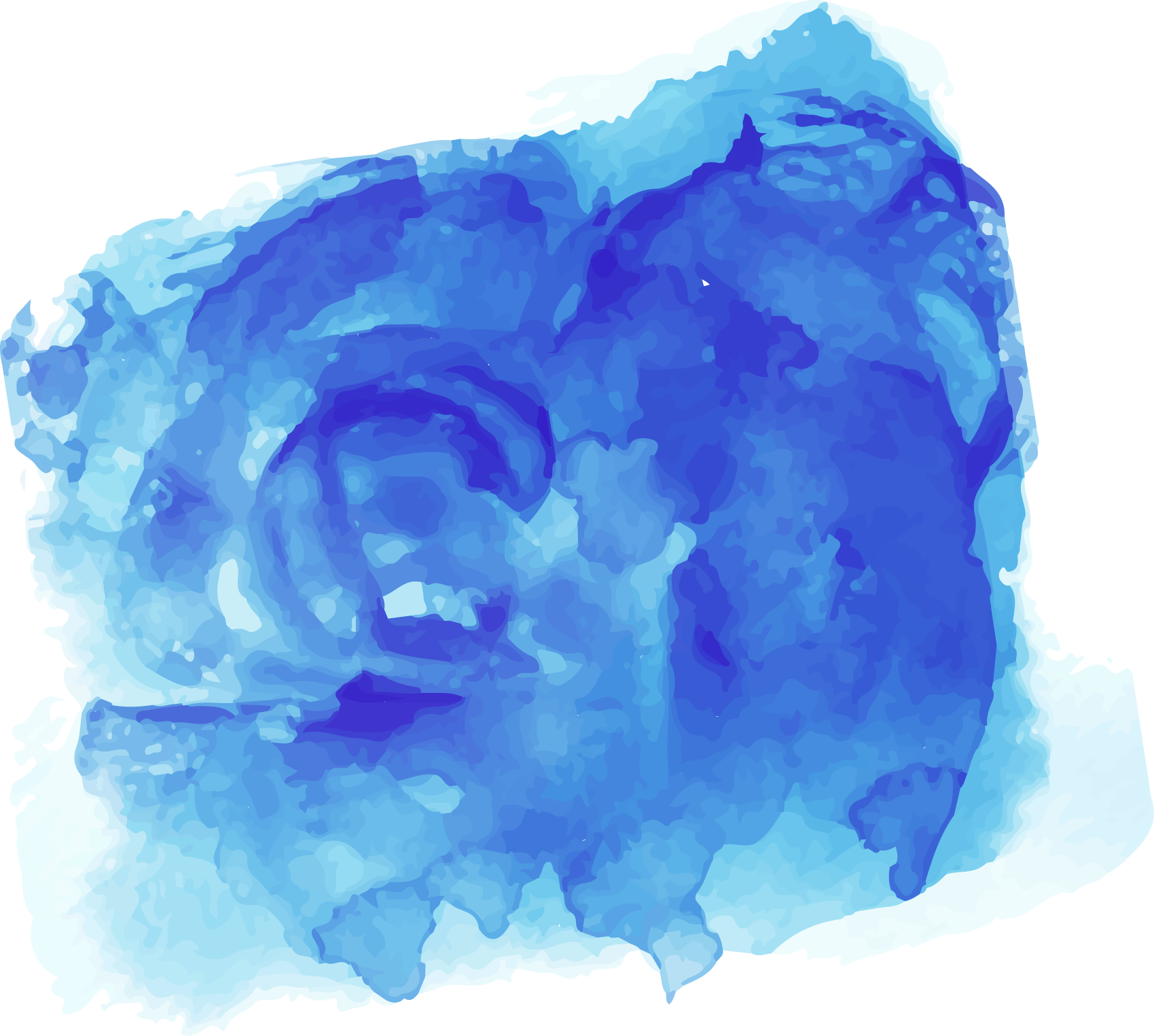 01
制造技术
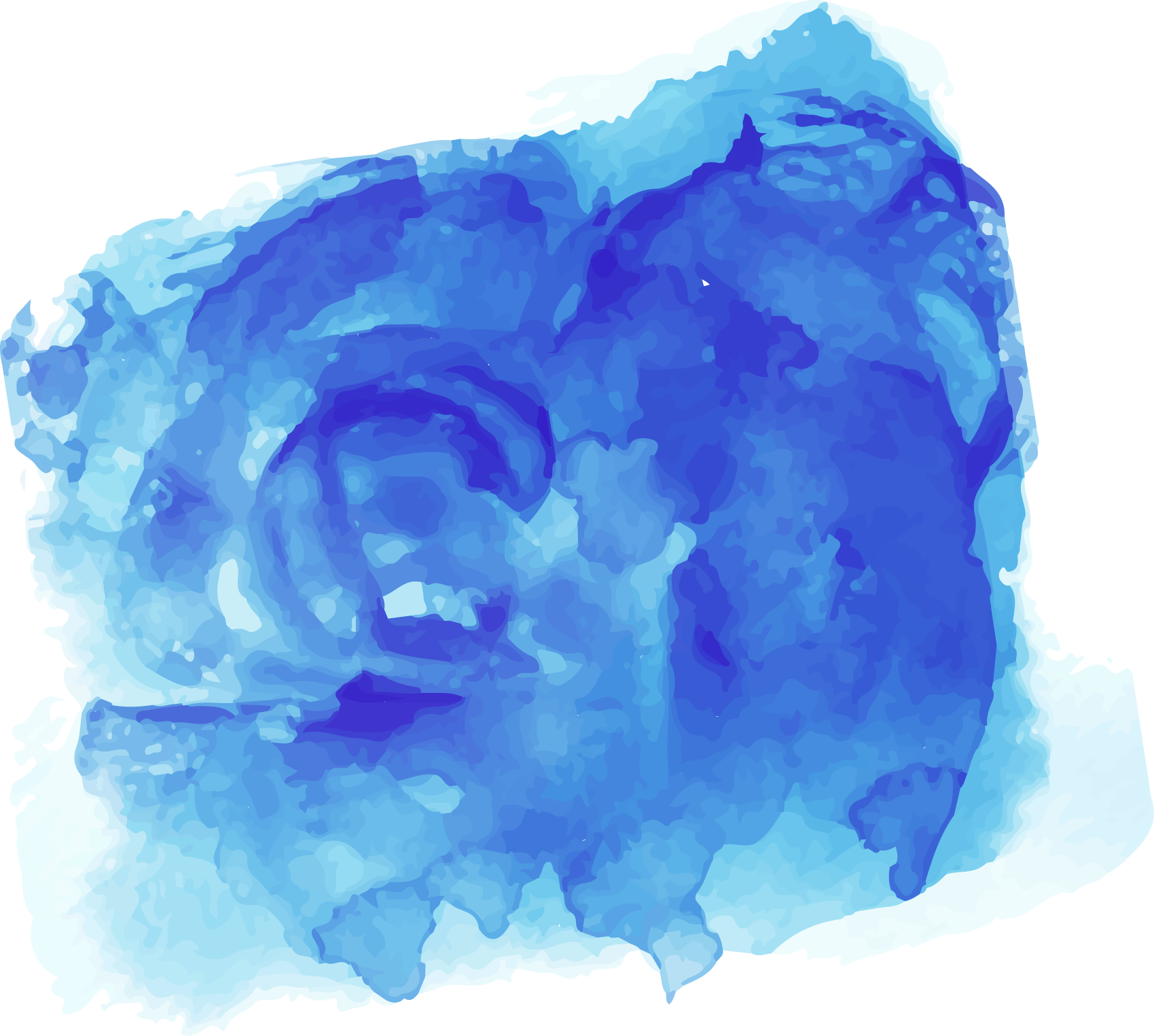 知识
能力
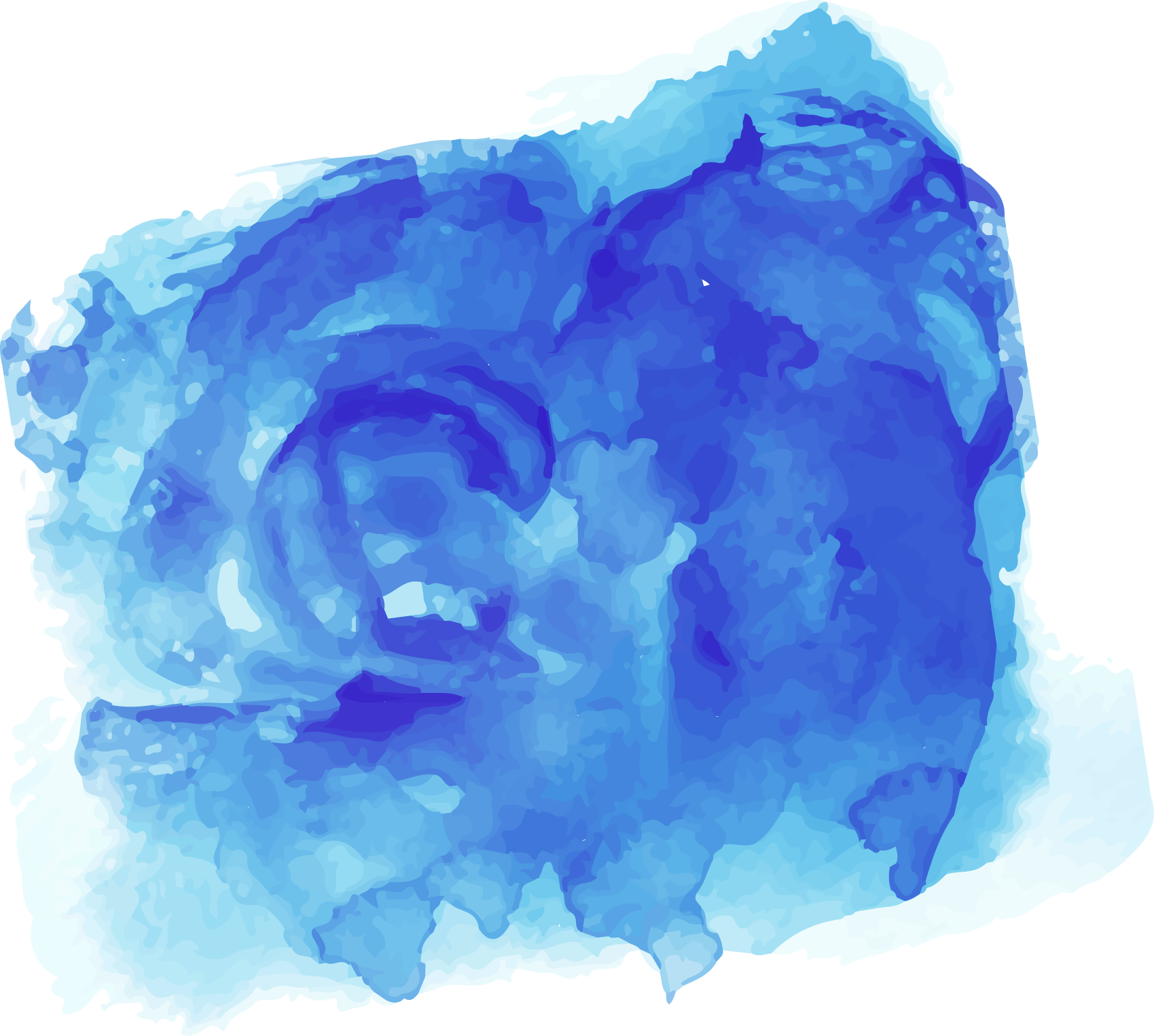 材料与制造技术简论
对应能力通过学习这一部分知识，我掌握了材料的常见分类，先进制造技术在实际生产中的应用；了解了本课程的知识体系以较好的规划安排课程的学习
一级核心知识点（4）
1）与材料、新材料、材料分类有关的概念；新材料现状和发展趋势；典型先进材料简介；
2）与制造、制造业、先进制造、机械制造有关的概念；制造技术的发展现状和趋势； 
3）典型先进制造技术简介
--智能制造及其三个发展阶段：自动化、数 字化以及智能化；大数据分析方法与精益生产在制造技术中的应用； 物联网；机器人与机器学习；传感器及其应用；生产管理系统*等；
4）产品制造过程与本课程知识体系。
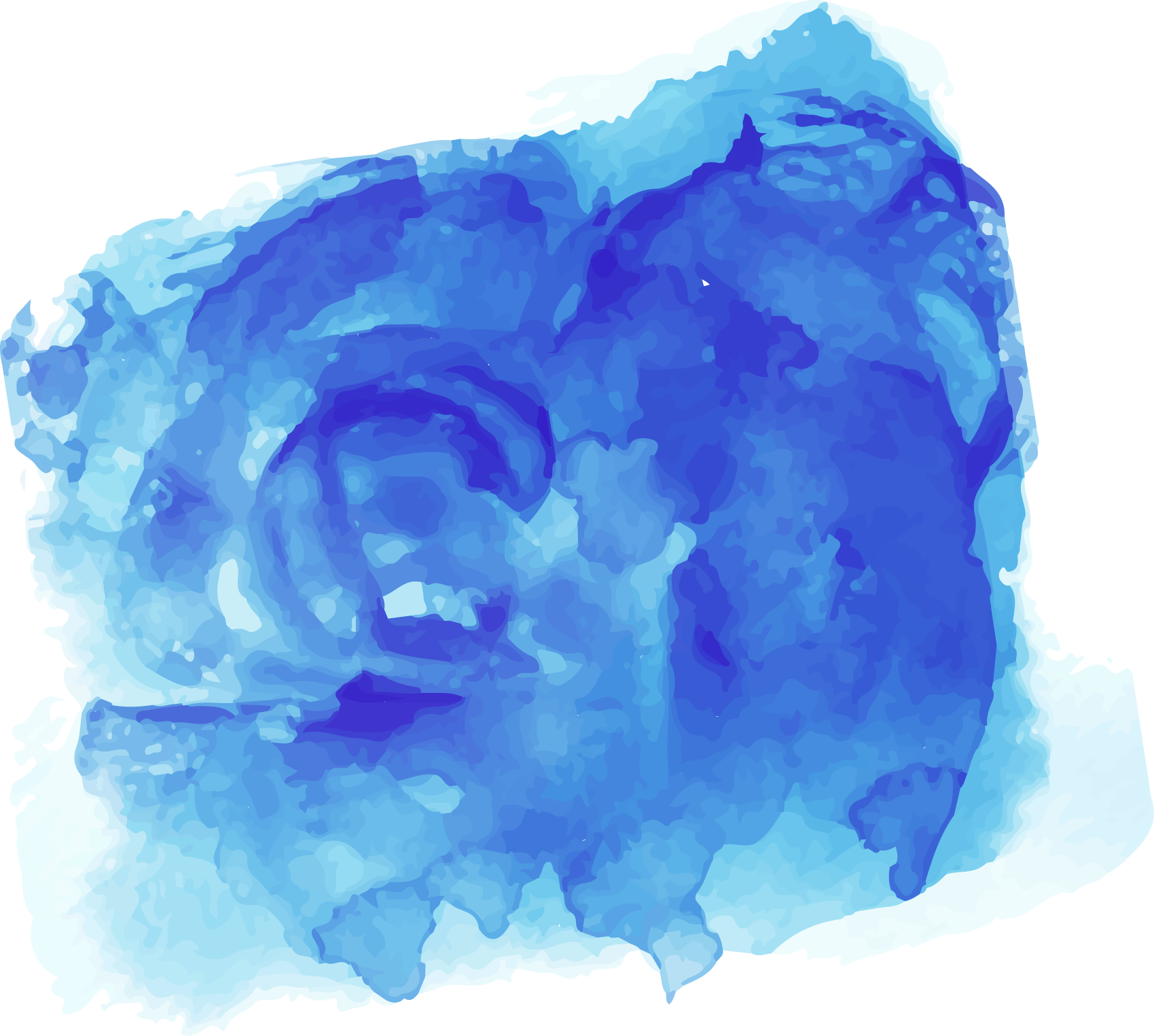 材料与制造技术简论
对应能力
通过学习这一部分知识，我掌握了材料的常见分类，先进制造技术在实际生产中的应用；了解了本课程的知识体系以较好的规划安排课程的学习
相关知识
1.材料分类相关概念
2.新材料现状与趋势
3.制造业相关概念
4.典型先进制造技术
5.产品制造过程
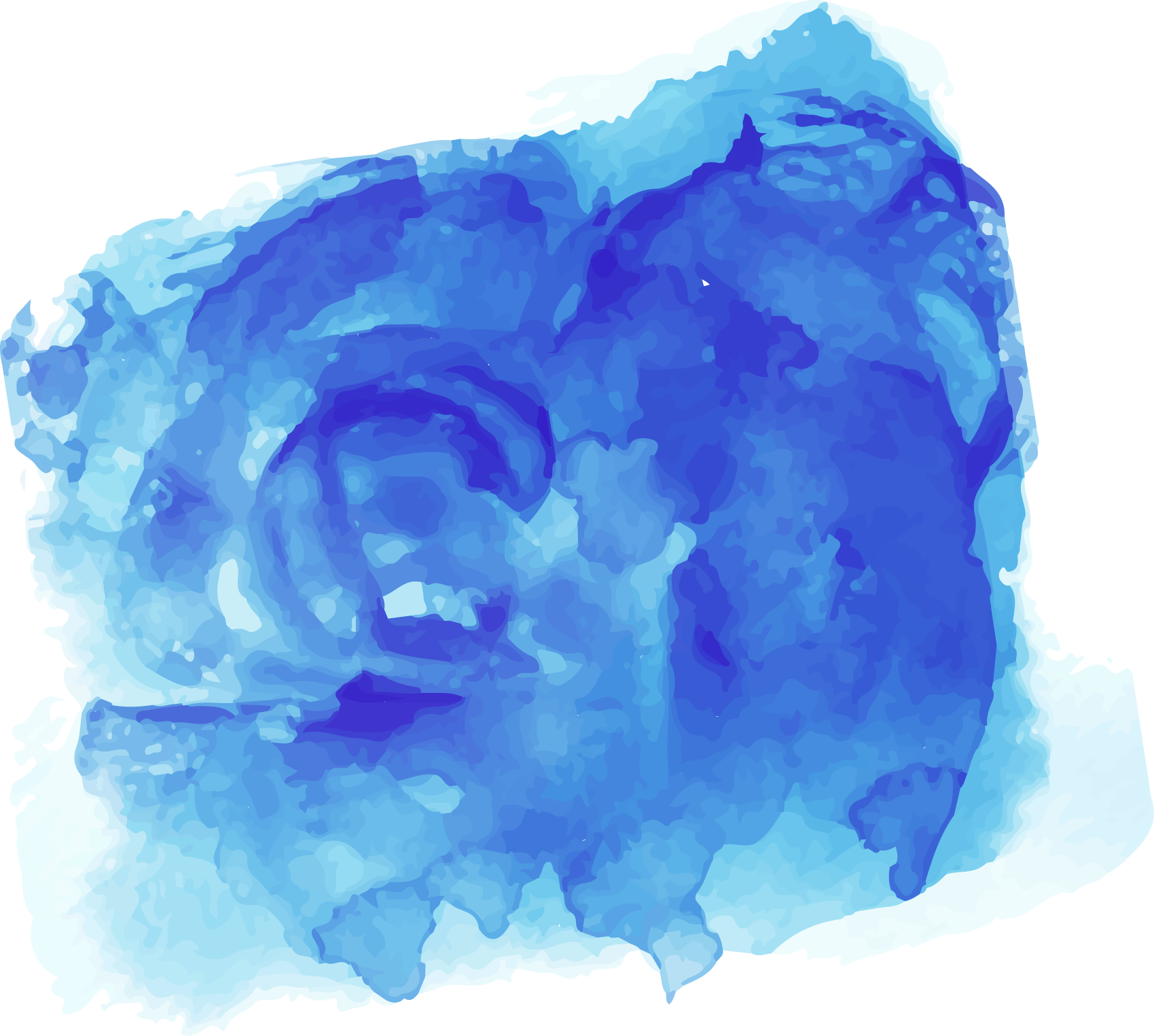 工程材料
对应能力通过学习这一部分知识，我掌握了材料的常见分类，先进制造技术在实际生产中的应用；了解了本课程的知识体系以较好的规划安排课程的学习
一级核心知识点（11）
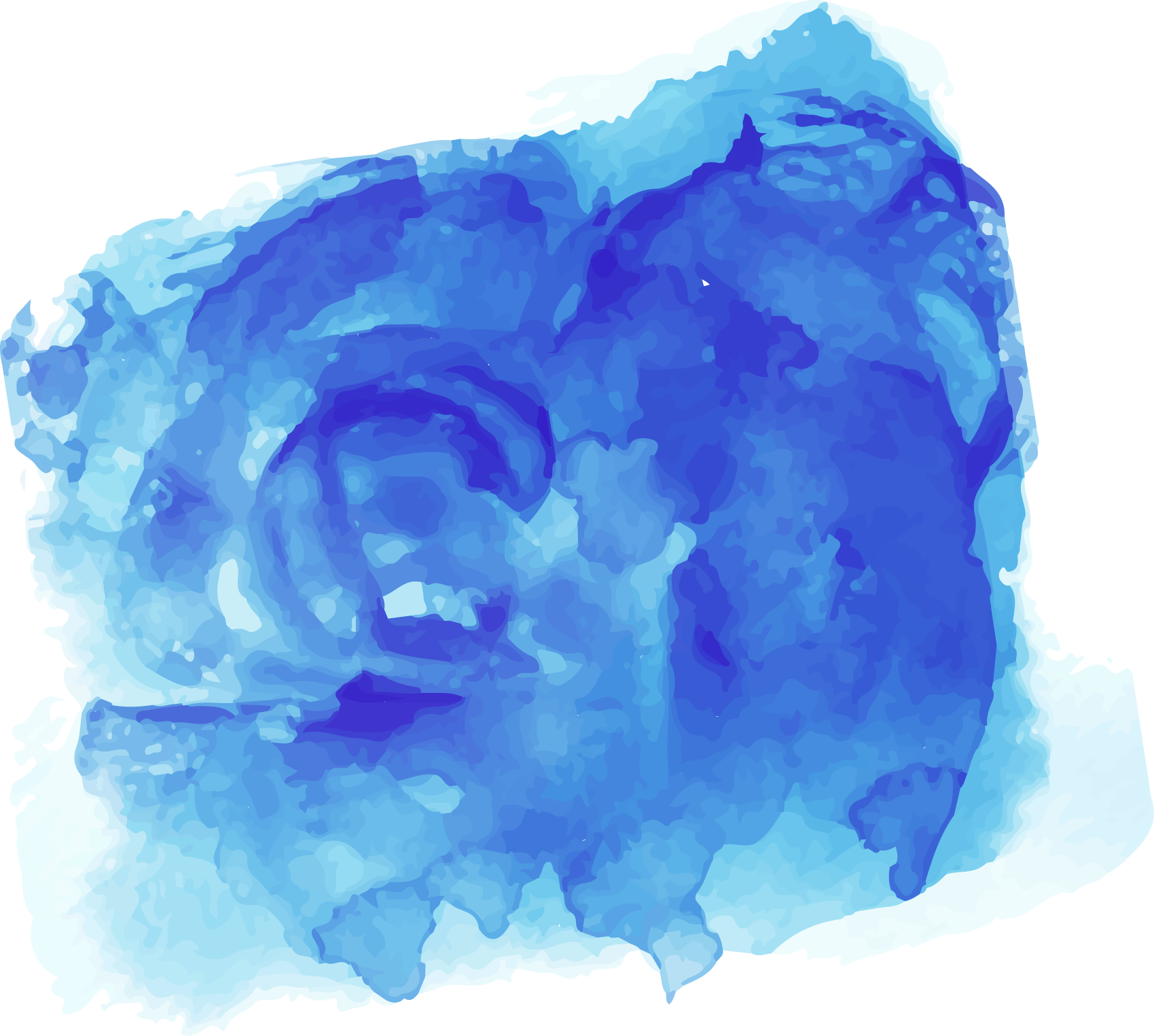 工程材料
对应能力
--通过学习这一部分知识，我掌握了材料的基本力学性能，学习了相关计算公式，了解了材料性能、组织结构、制造方法对材料工艺性能的影响。同时我了解了合金的相结构，学会了二元合金相图，尤其是铁碳合金相图的绘制分析与应用。在非金属材料方面，我知道了陶瓷材料的强结合特点和其结构特性，高分子材料的弱结合特点和其结构特性。同时，通过翻转课堂的展示，我较深入的了解了材料的分类与牌号和选材原则。
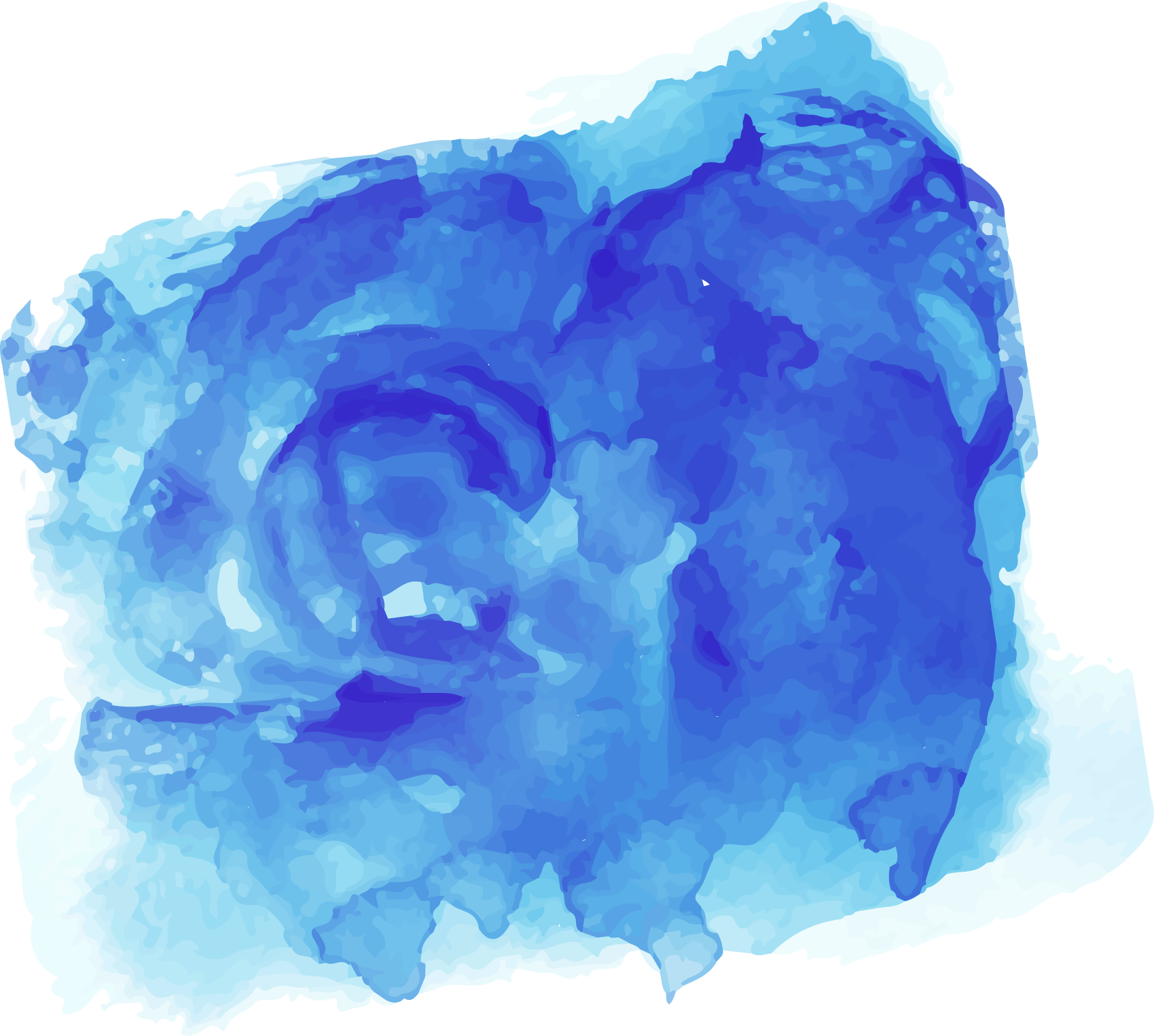 材料的改性
对应能力
通过学习这一部分知识，我掌握了钢在加热冷却时组织性能发生的转变，了解了四种热处理工艺的原理与操作。了解了表面工程技术的作用与用途，几种常用的表面工程技术。
一级核心知识点（6）
1.材料热处理
1）钢在加热和冷却时的组织及性能转变；
2）退火、正火、淬火、回火工艺*；
3）表面热处理与化学热处理*；
4）非金属材料热处理简介。

2.材料表面工程技术
1）表面工程技术原理和常用工艺的方法及用途
（热喷涂、电镀、热浸镀、涂装、化学镀、离子溅射）
2）热喷涂工艺。
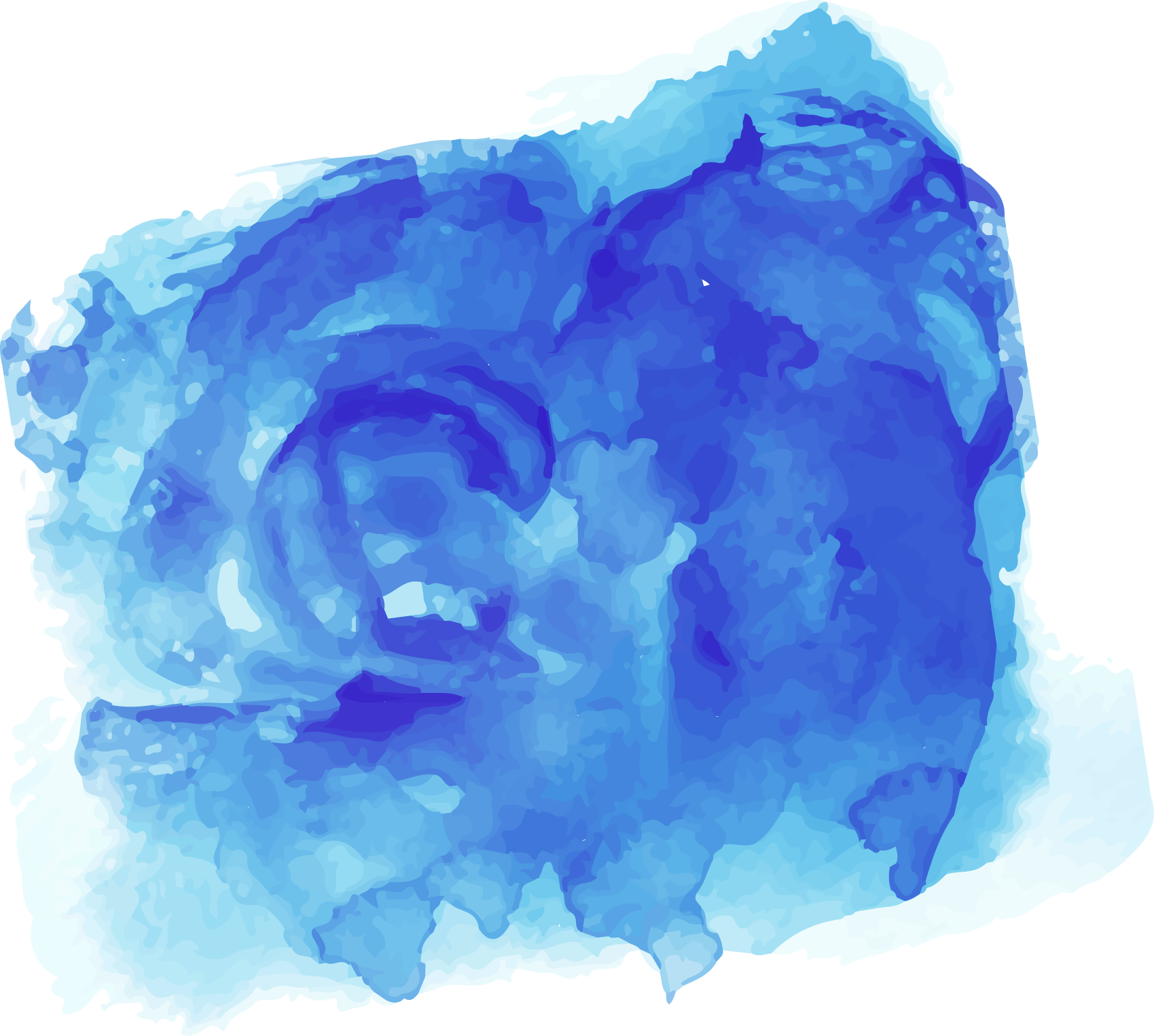 材料成形
一级核心知识点（32）
对应能力通过学习这一部分知识，我掌握了材料的常见分类，先进制造技术在实际生产中的应用；了解了本课程的知识体系以较好的规划安排课程的学习
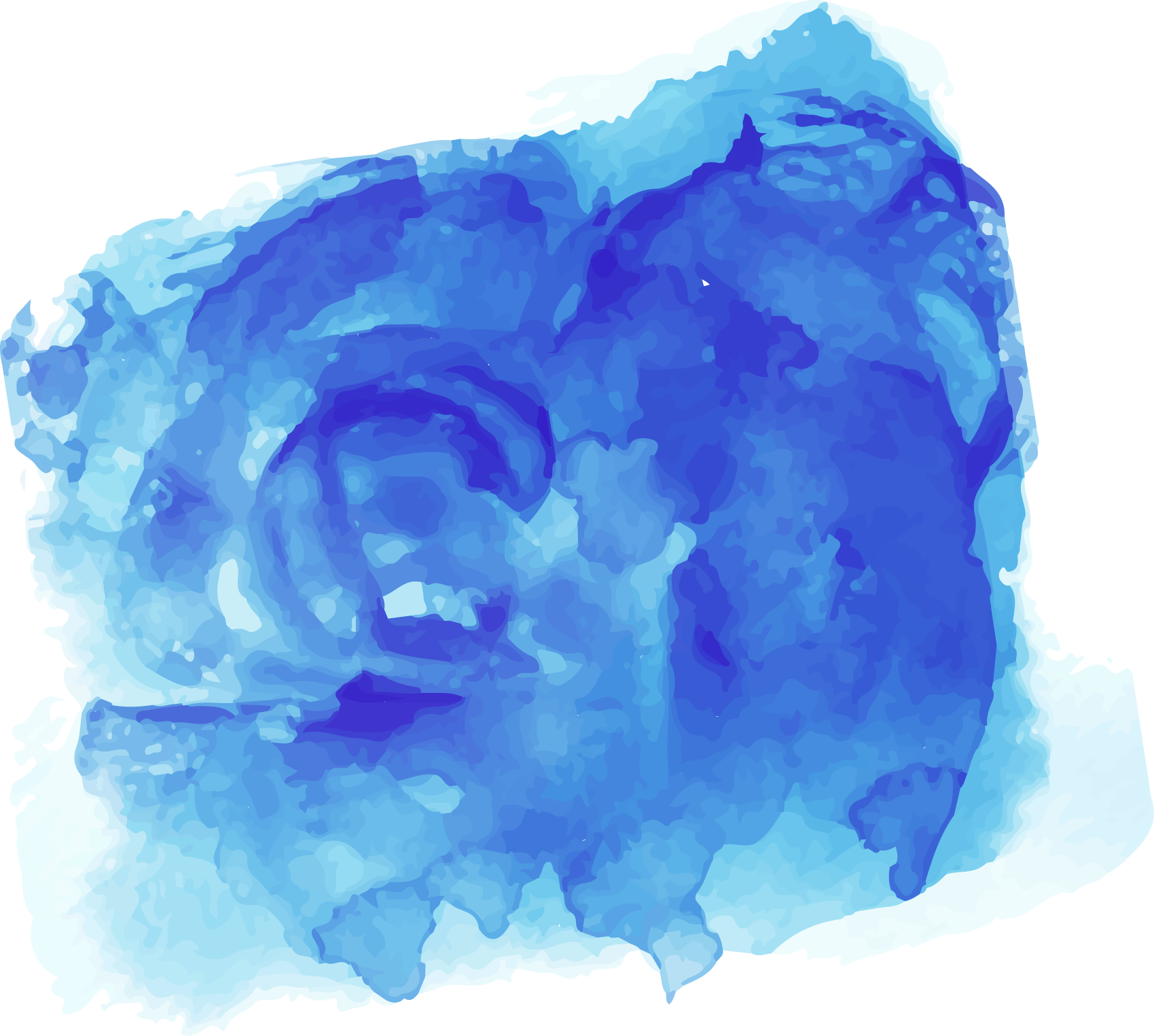 材料成形
对应能力
--通过学习这一部分知识，我掌握了金属材料成形的三种方式：塑性成形、液态成形和连接成形，也掌握了非金属材料的三种成形方式：粉体成形、高分子材料成形和复合材料成形。并深入了解了六种常用的增材制造技术，并针对FDM熔融堆积成型技术进行了透彻的结构工艺性方面的分析，从影响因素、常见缺陷、改进方式等方面剖析FDM熔融堆积成型技术。
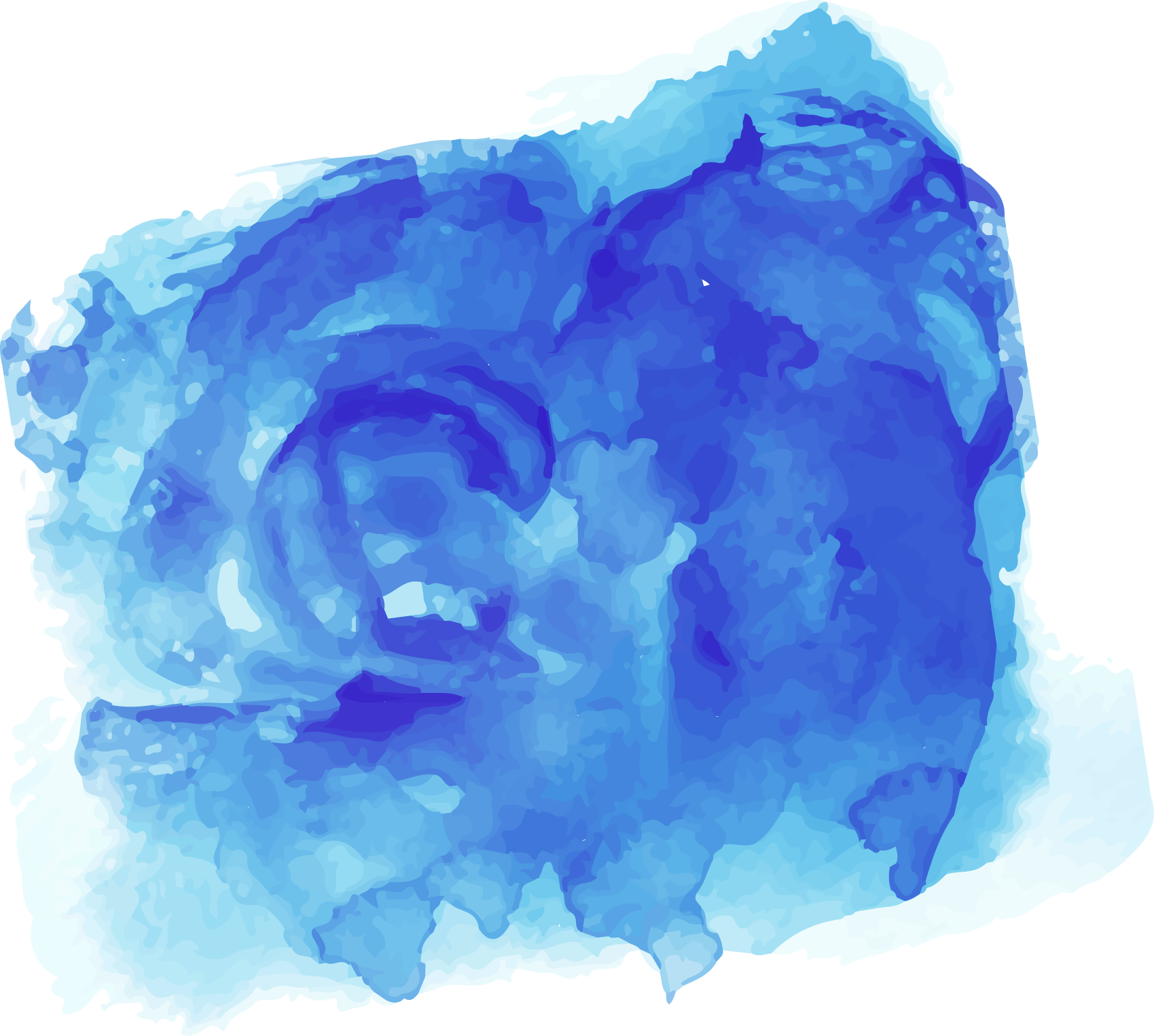 机械制造工艺
一级核心知识点（40）
对应能力通过学习这一部分知识，我掌握了材料的常见分类，先进制造技术在实际生产中的应用；了解了本课程的知识体系以较好的规划安排课程的学习
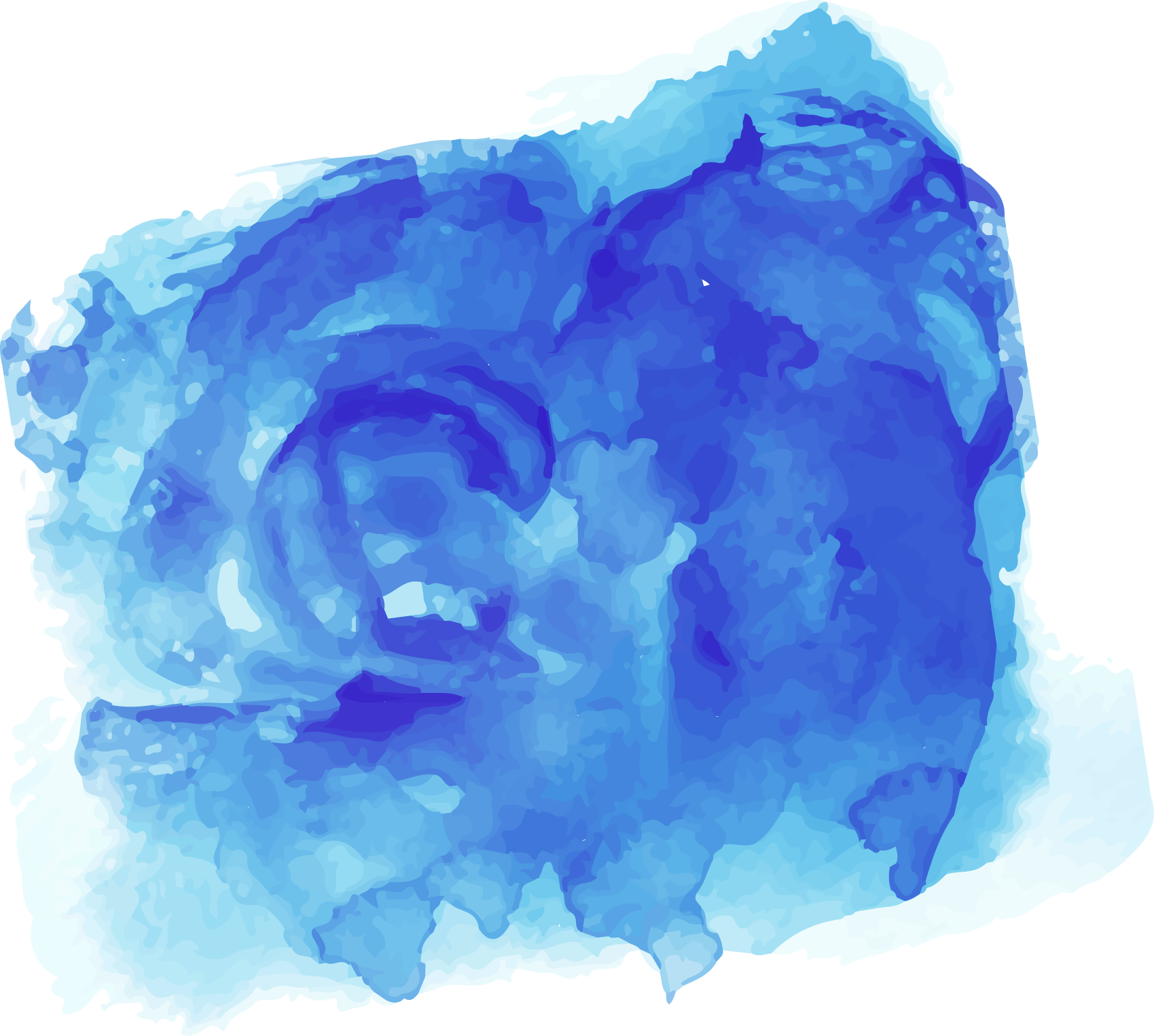 机械制造工艺
对应能力通过学习这一部分知识，我掌握了材料的常见分类，先进制造技术在实际生产中的应用；了解了本课程的知识体系以较好的规划安排课程的学习
接上
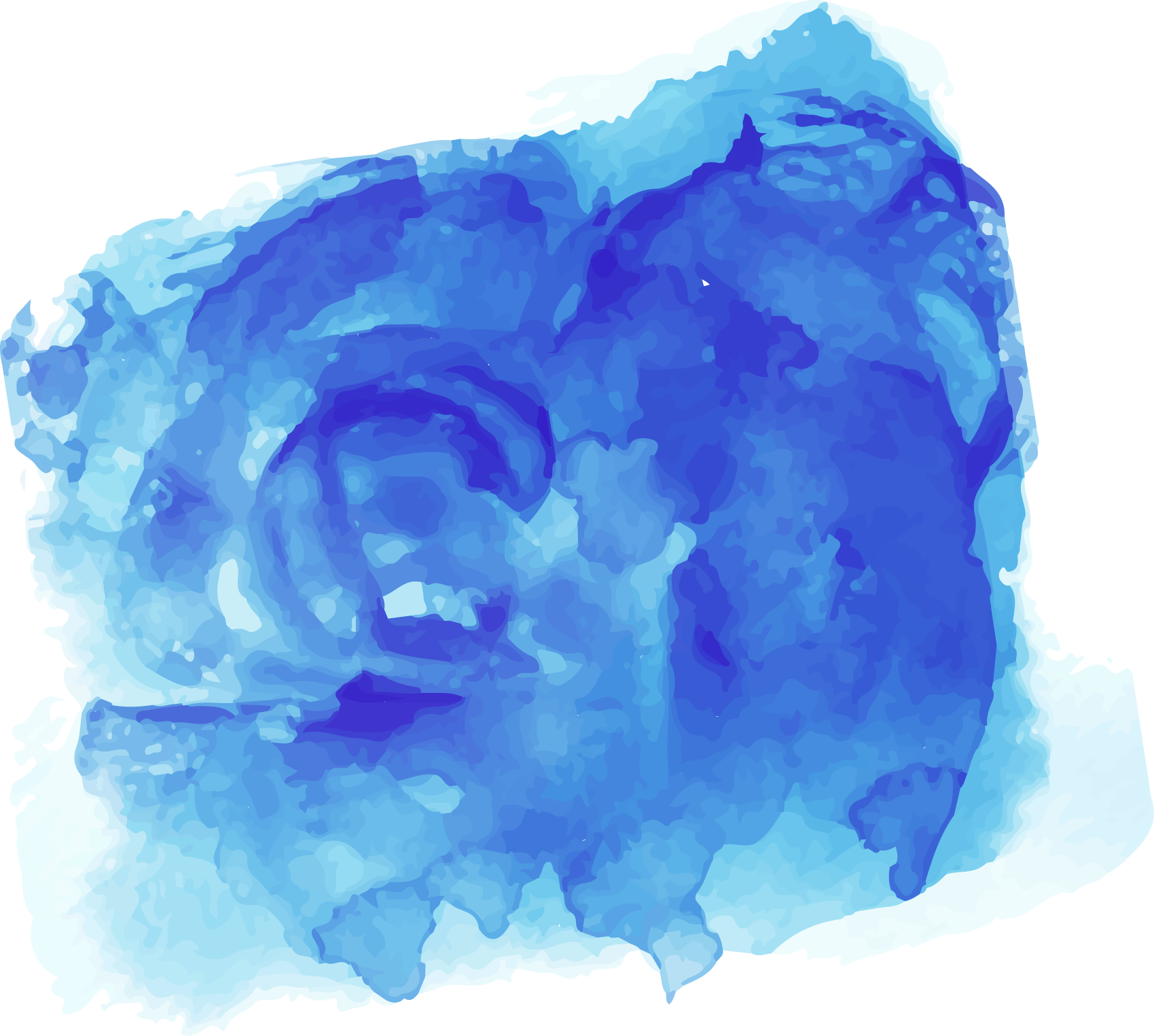 机械制造工艺
对应能力
--通过学习这一部分知识，我掌握了零件的制造工艺，了解了车床的原理与使用方式，并能够上车床亲手车出小轴和锤柄。了解多种特种加工工艺，设计工件并通过软件进行自主编程，最终得到电加工工件。除此以外，我还学会了如何分析零件的结构工艺性，掌握了如何设计零件使之更合理的加工。同时，小组内讨论了不同加工方式的经济性与环境污染程度，共同进行工艺分析，最终商定每个零件的加工方式与工序。
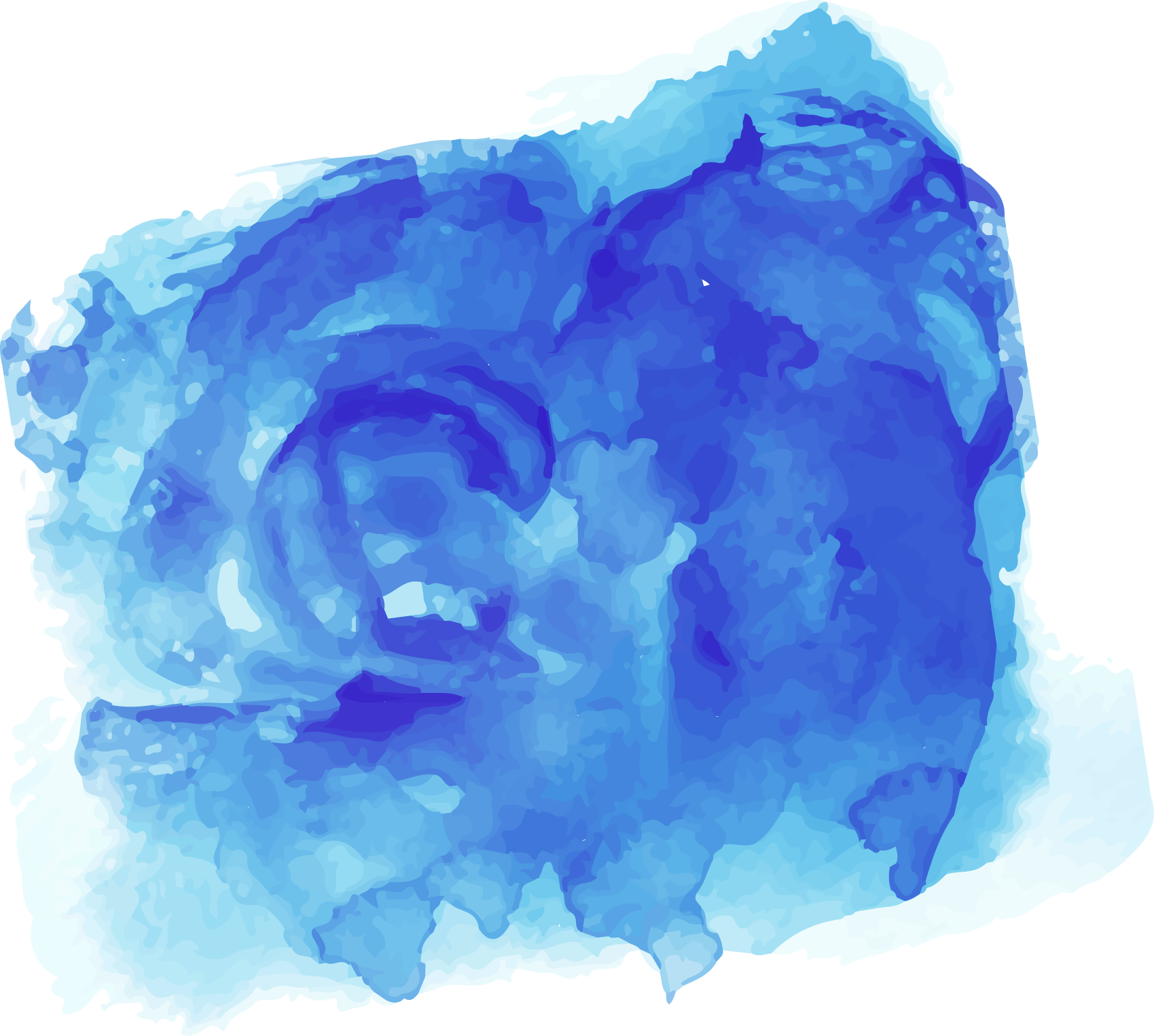 02
设计方面
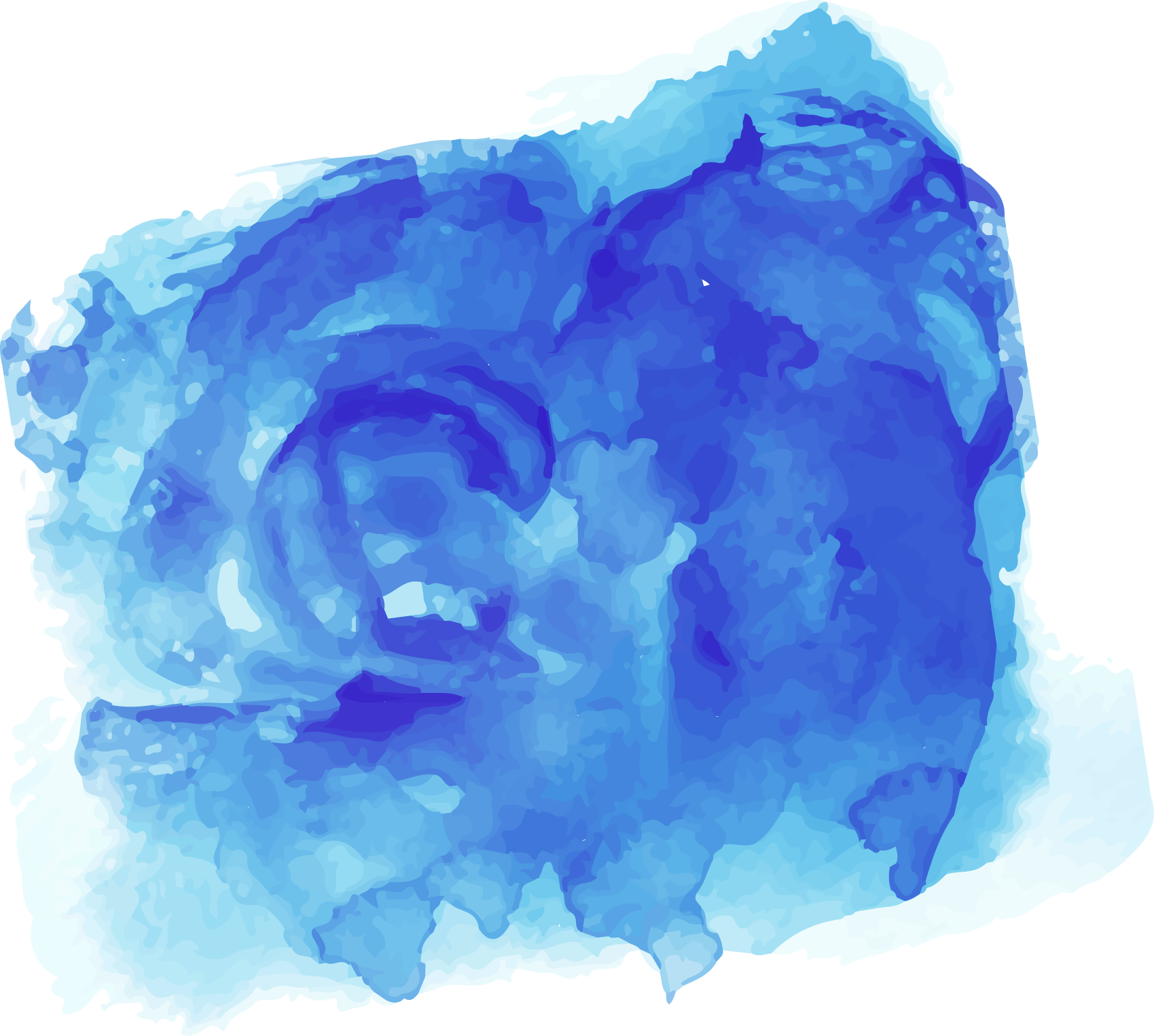 知识
能力
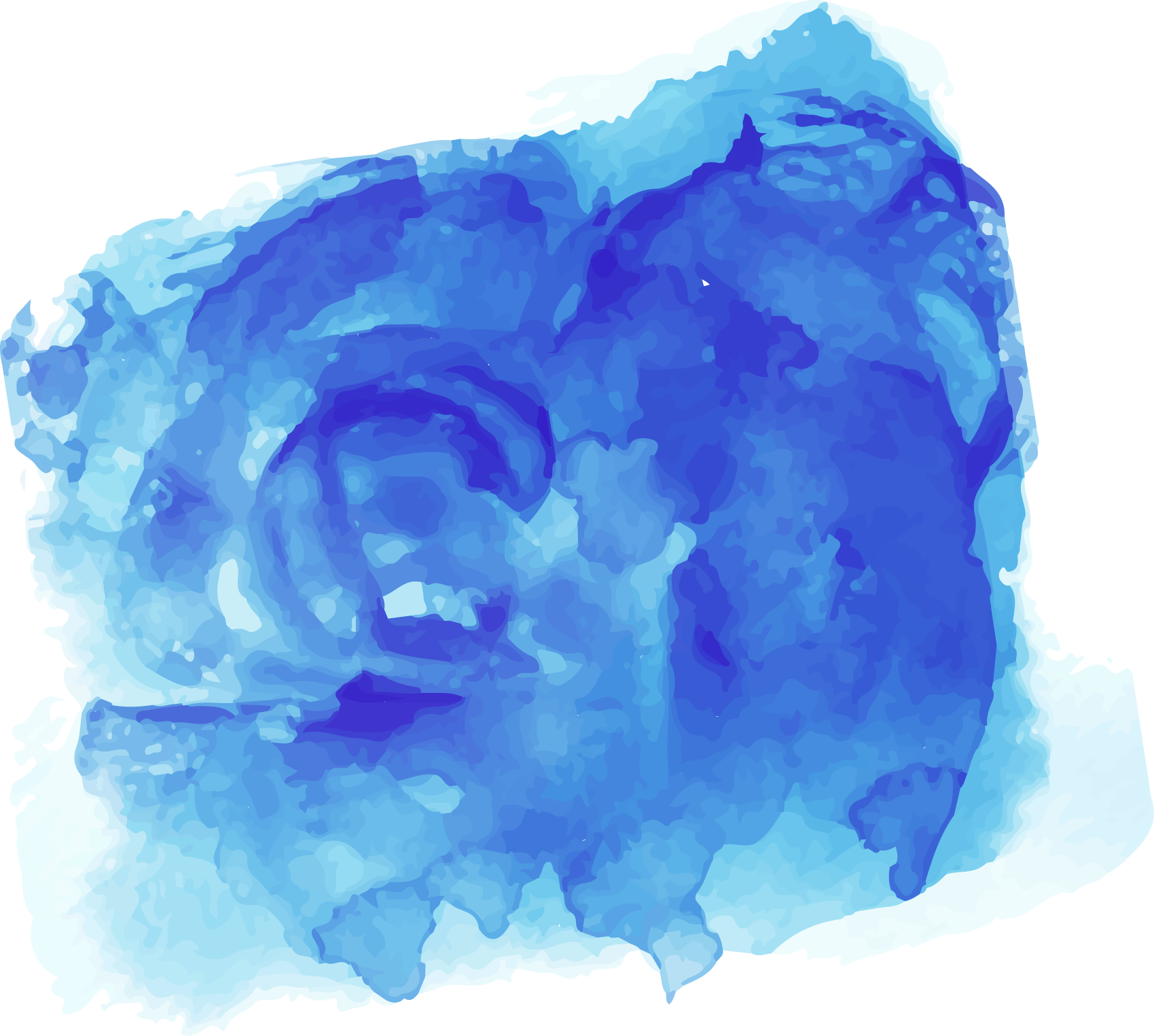 设计方面
1
查阅了无碳小车相关文献，了解其工作原理与各结构的作用，
2
在制定转向机构的时候，查阅了机械原理相关的资料，了解了凸轮的结构与工作原理，槽轮的结构与工作原理。
3
设计微调机构时，连接孔均采用槽孔，便于后期进行调节，同时球头拉杆两侧由螺丝紧固，便于后期调节长度。
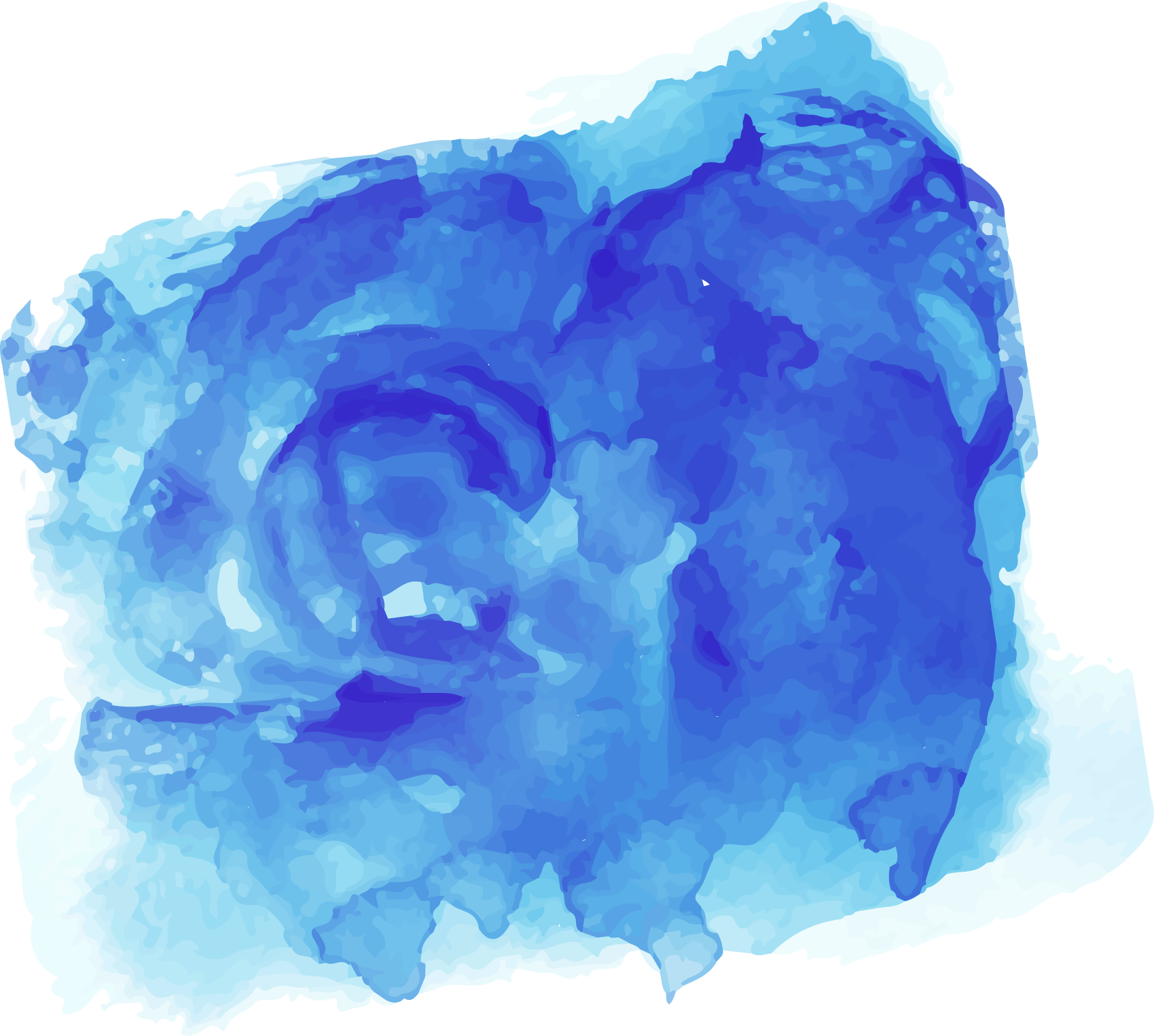 03
工训方面
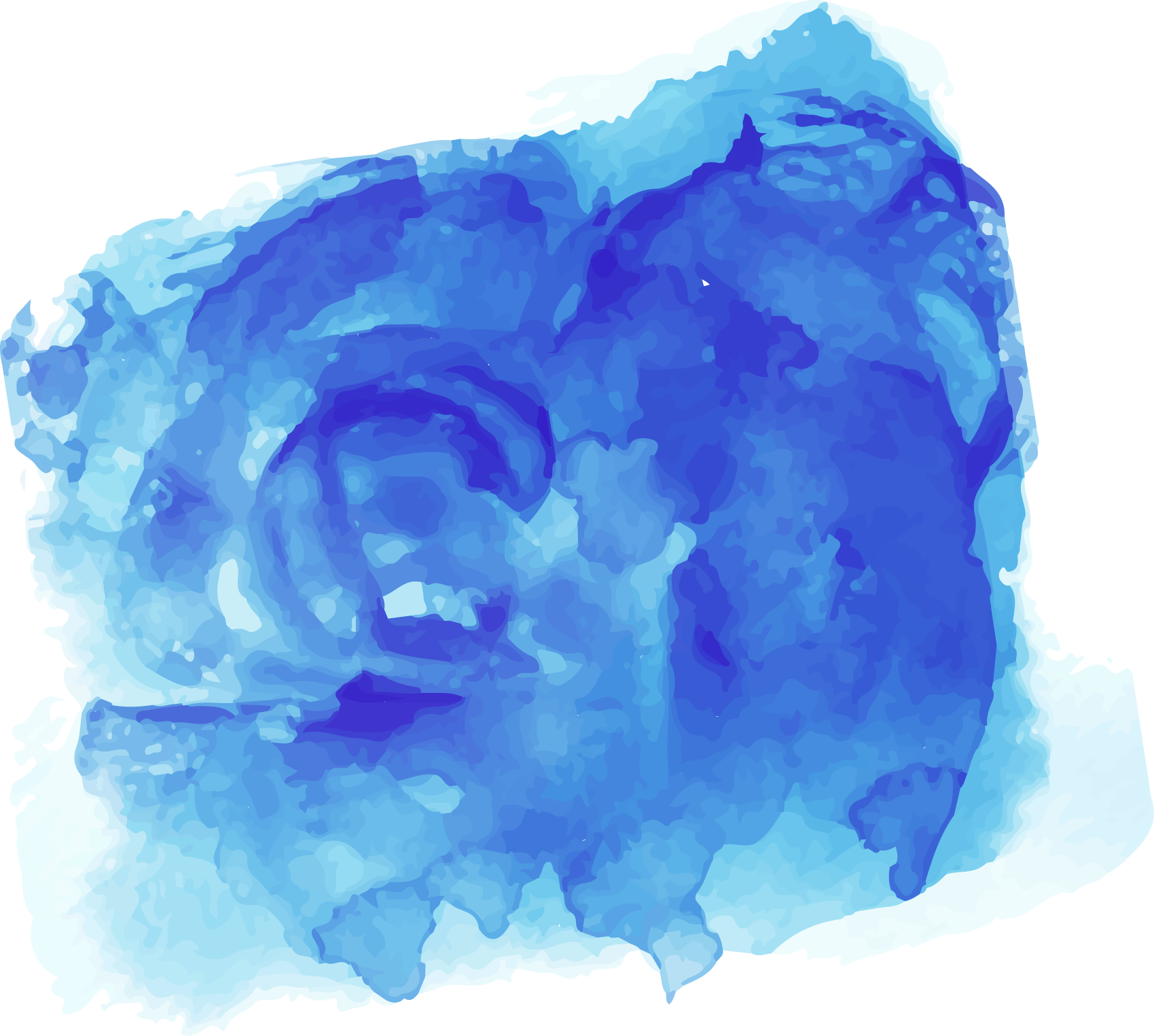 知识
能力
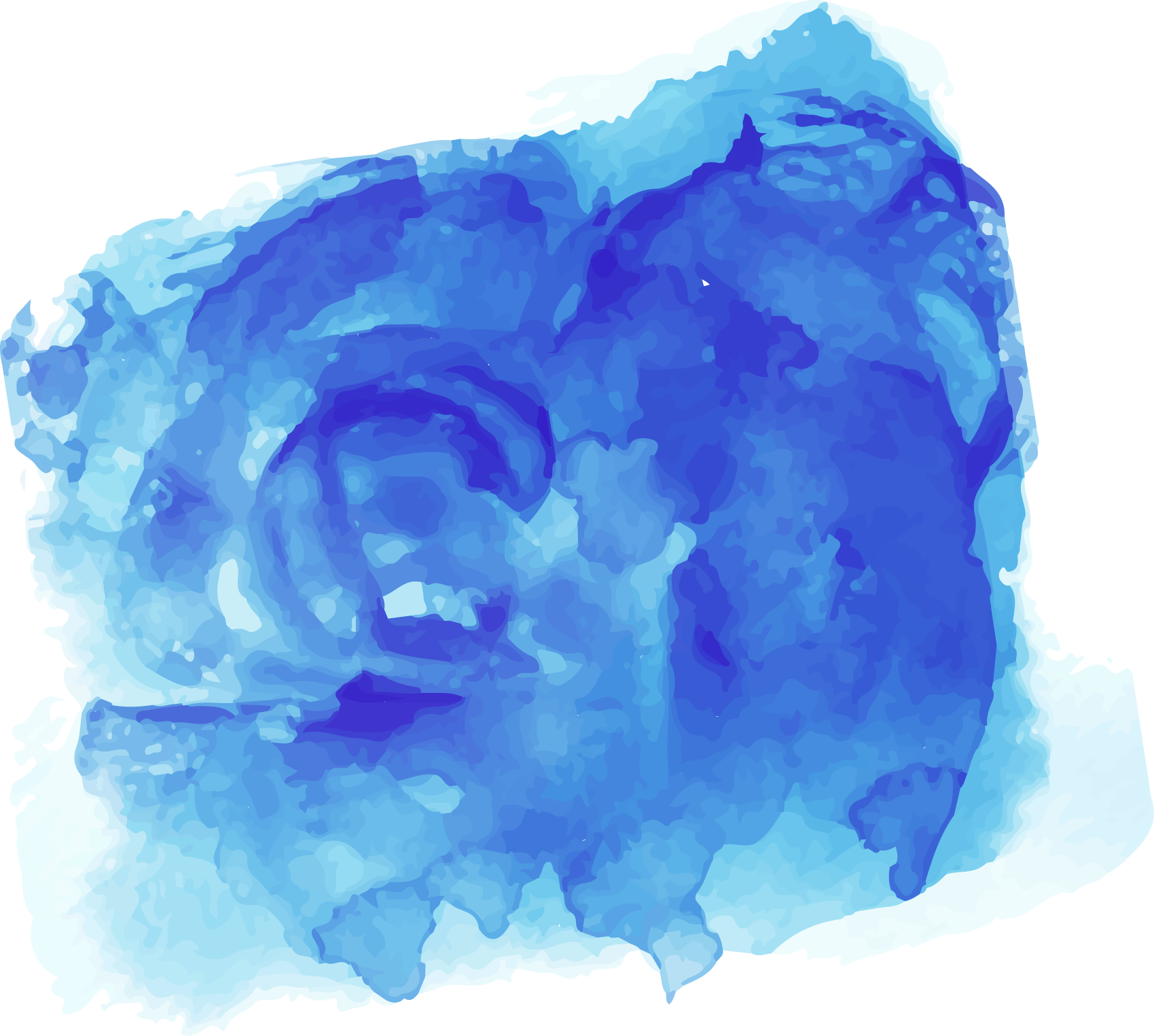 工训方面
1.钳工
钳工概念及基本操作（锯、锉、铲、钻孔·、攻丝、平台划线）； 
量具的使用及误差分析(游标卡尺、深度尺、水平仪、测微仪、表面粗糙度仪）； 
简单装配尺寸链分析及应用；量仪应用知识。
2.增材制造技术
钳工概念及基本操作（锯、锉、铲、钻孔·、攻丝、平台划线）； 
量具的使用及误差分析(游标卡尺、深度尺、水平仪、测微仪、表面粗糙度仪）； 
简单装配尺寸链分析及应用；量仪应用知识。
3.激光切割与锻压
激光切割技术的原理及激光切割机的使用与调试
激光加工方法及设备分类及工艺特点
金属材料塑性变形及加工原理；
塑性加工方法分类及典型设备（锻、压、冲、剪、弯）； 
锻造工艺方法分类及其应用特点：自由锻、胎模锻、模锻、特种锻造；
几种自由锻的基本工序及操作要点，如：镦粗、拔长、切断(冲孔）；
冲压加工概念、分类及冲压基本工艺、冲压设备、冲裁（落料、冲孔）
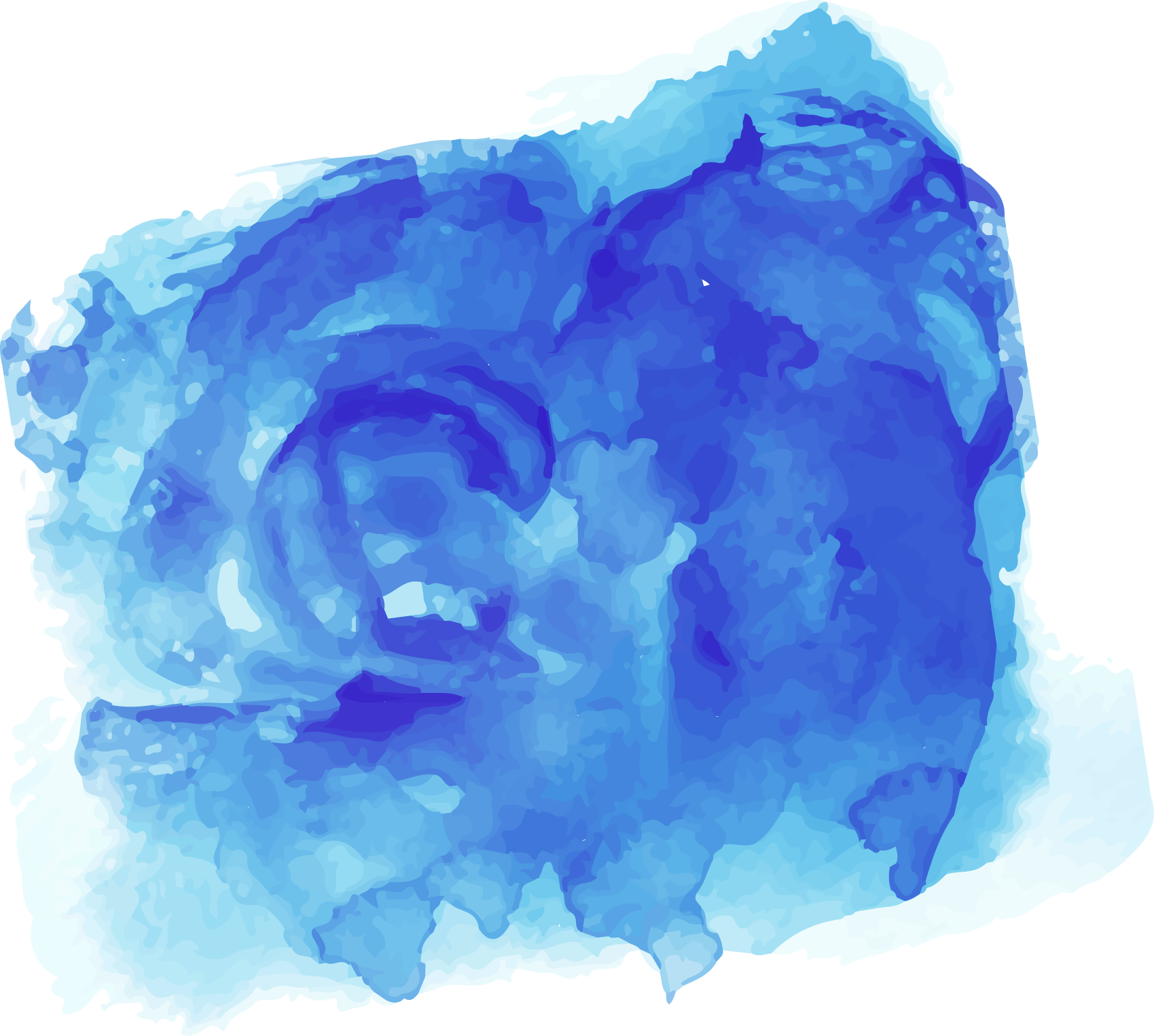 工训方面
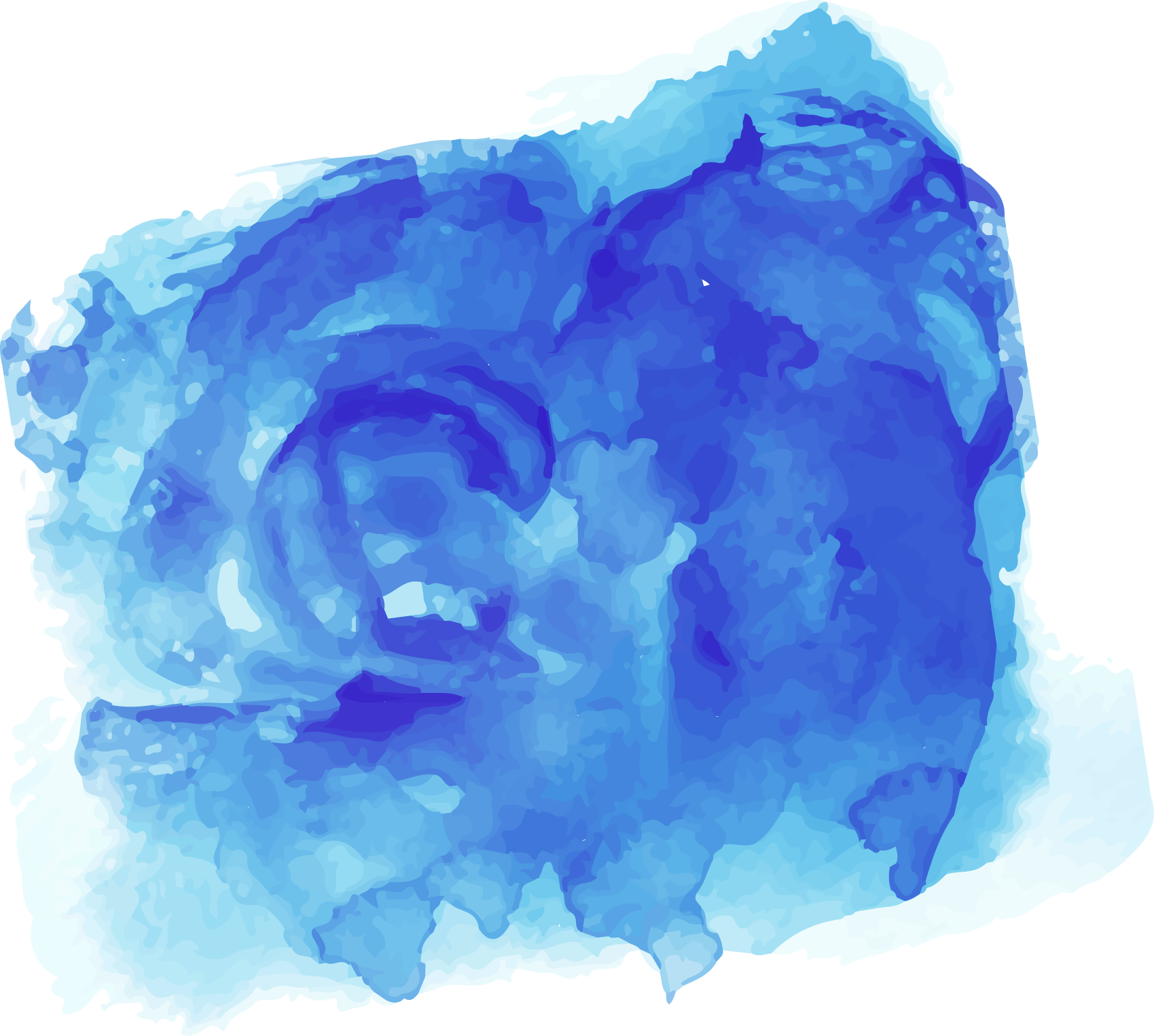 04
其他方面
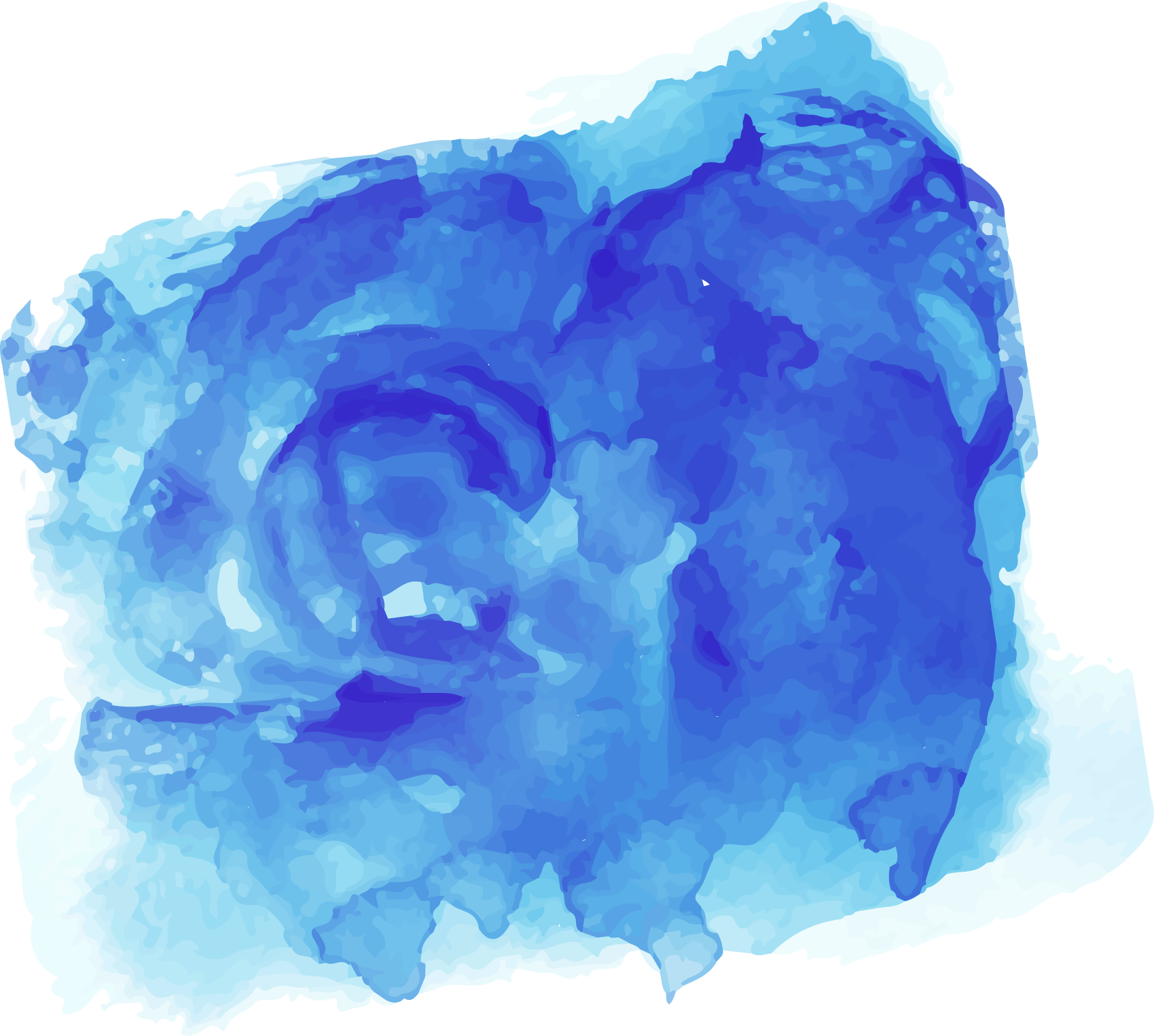 知识
能力
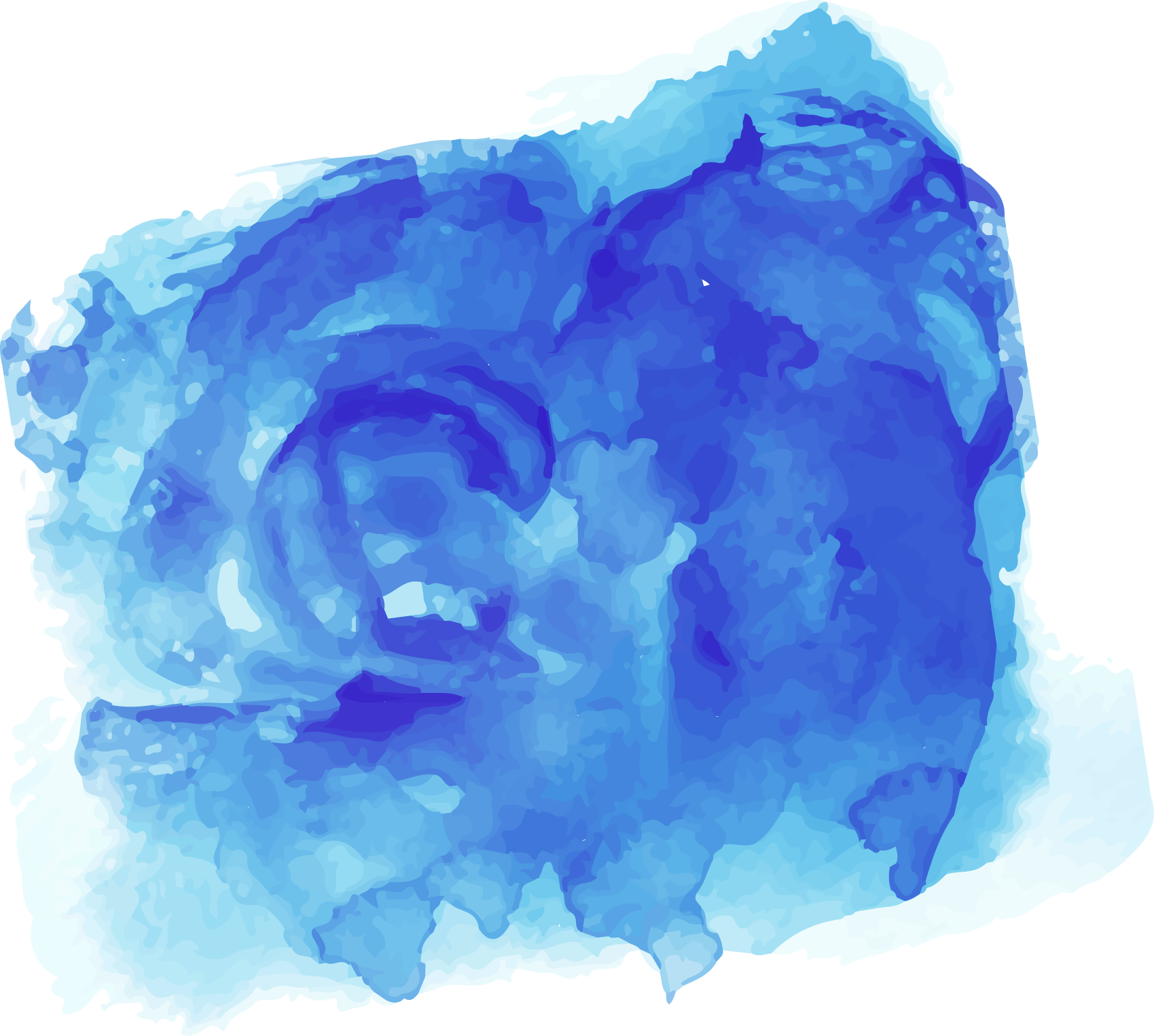 自主学习的能力
我通过MOOC学习了工程材料与机械制造基础和创新创业基础两门课程，自主进行课程预习复习。在这个过程中，我摸索出了独属于自己的一套自主学习方法，帮助我较好的学习知识并完成课业。
其他方面
独立展示的能力
我班上为大家讲解“材料的分类与牌号”和“3D打印的结构工艺性” ，准备时，我重新回顾这部分内容，查阅相关文献资料，整理归纳相关知识点，制作PPT准备演讲稿，最终在课堂上展示。在翻转课堂展示的经历让我更加具有自信，能更好的进行独立展示。
动手实践的能力
我对无碳小车原型机进行了拆装，了解了无碳小车的结构及工作原理，第一次进行机械工件的拆解与装配工作，锻炼了我们的动手能力。
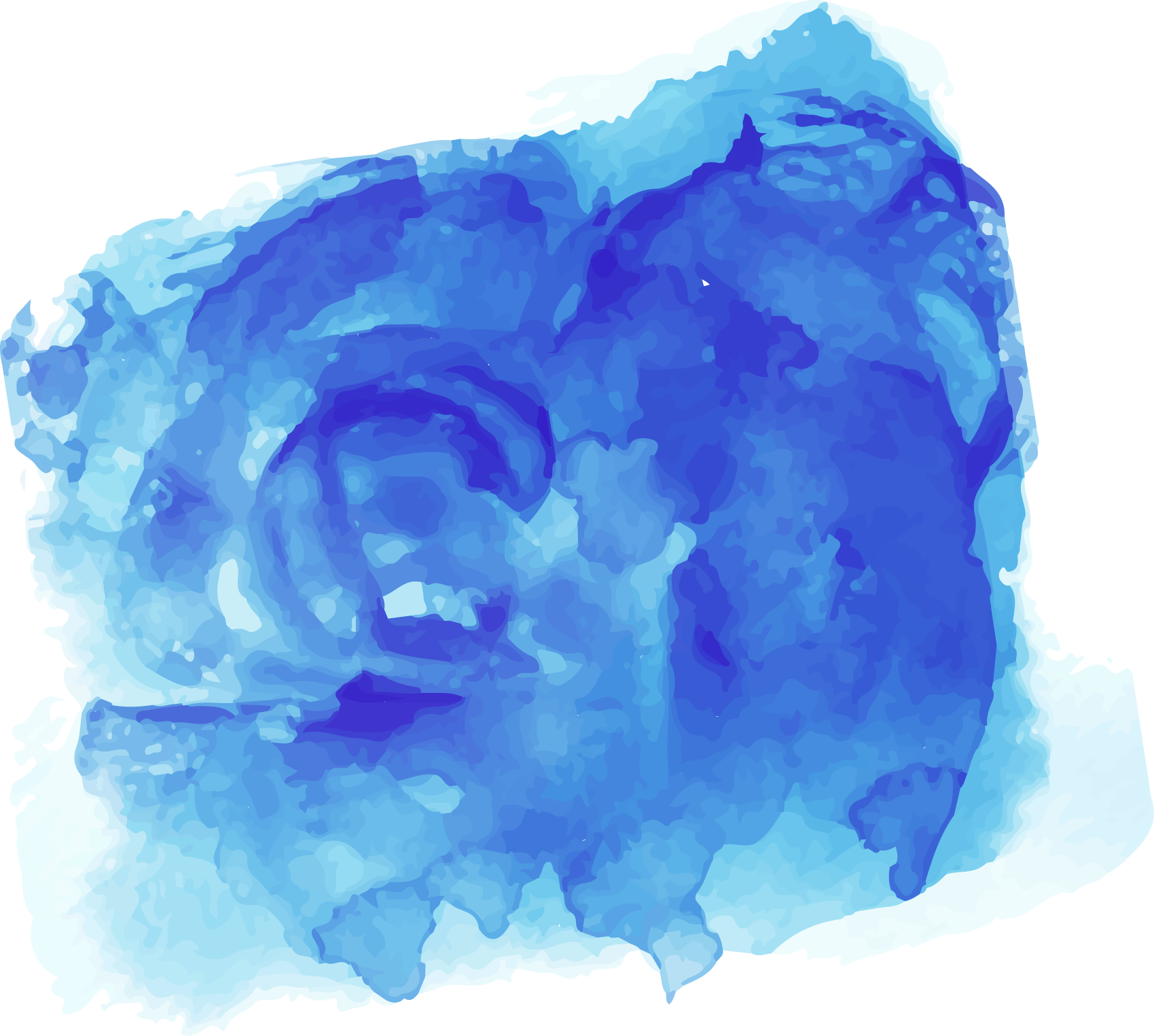 感谢聆听
无碳小车一组：罗皓麒